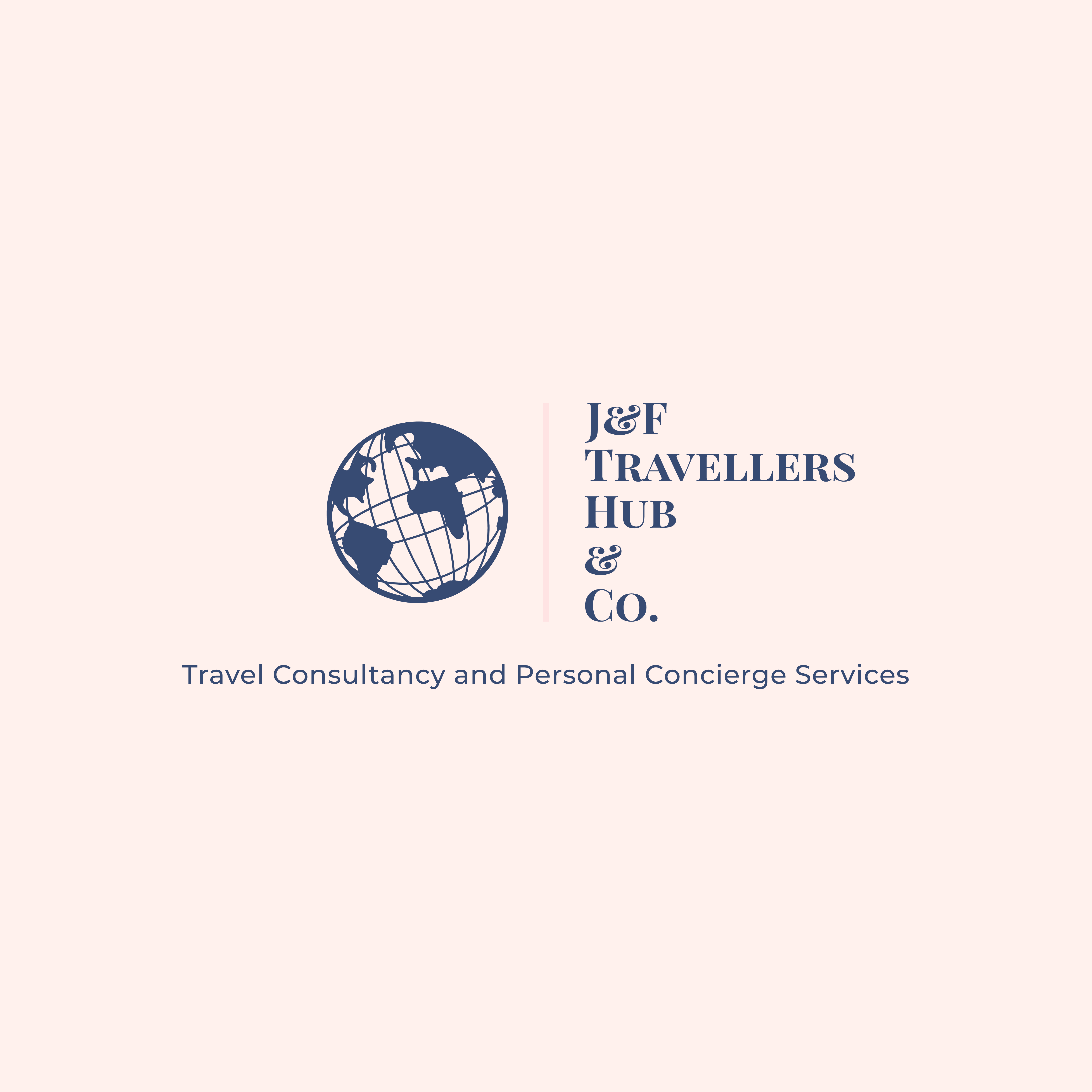 Happy to be of service to your travel requirement
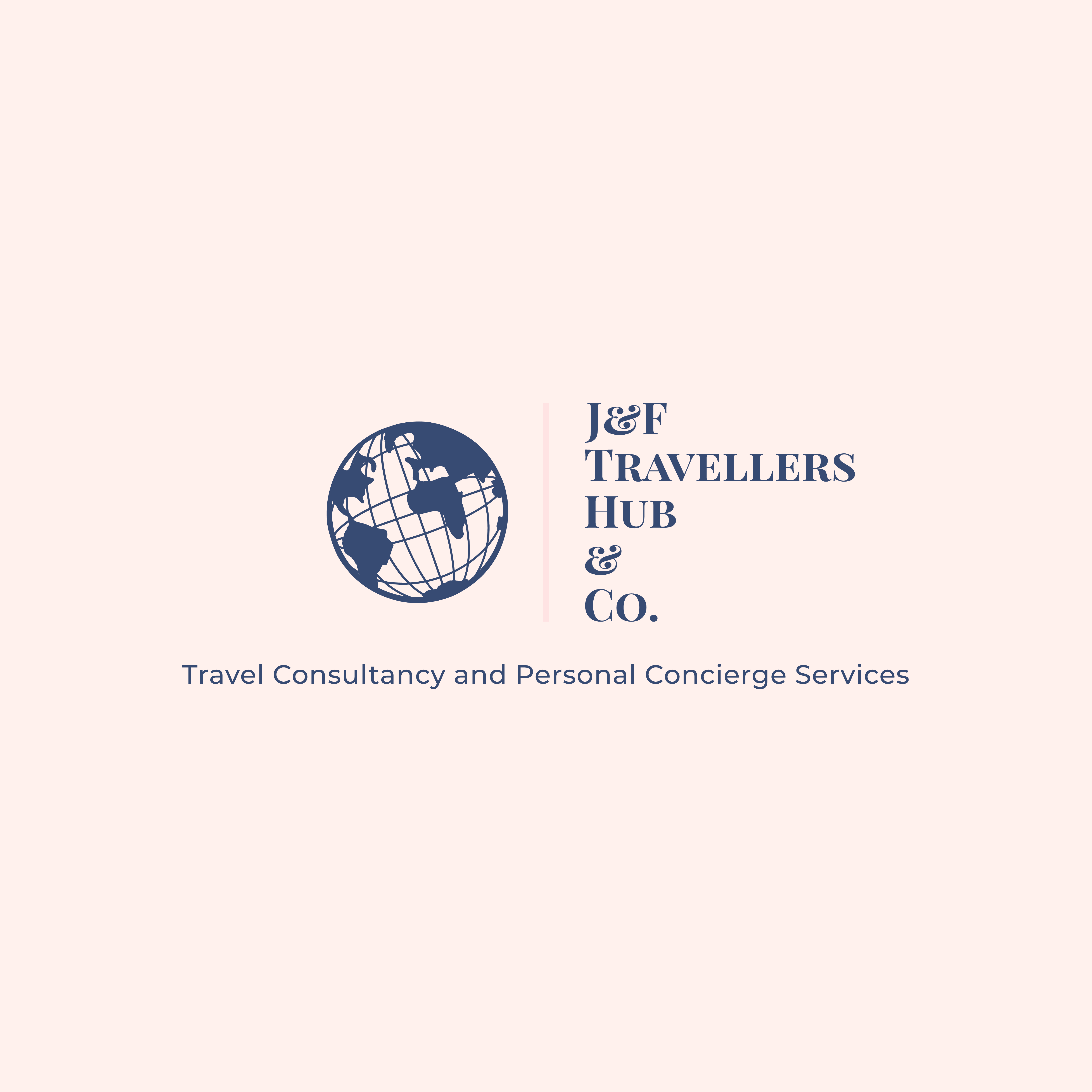 Our Company
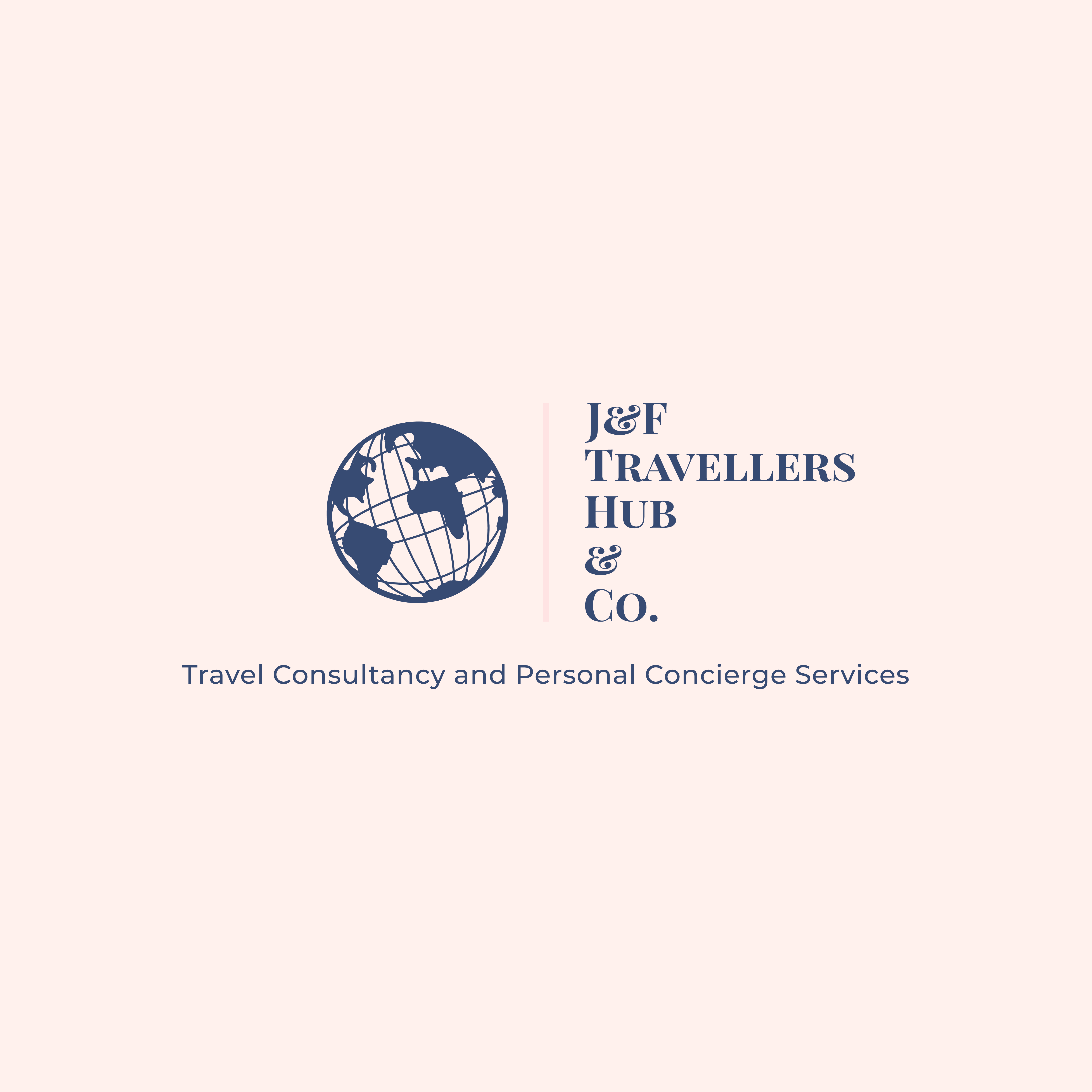 Who we are?
20 years of Corporate Travel Management with International Company

Certified IATA Travel Agent, Marriott and Accor Hotel Specialist

Certified National Geographic Journey Specialist
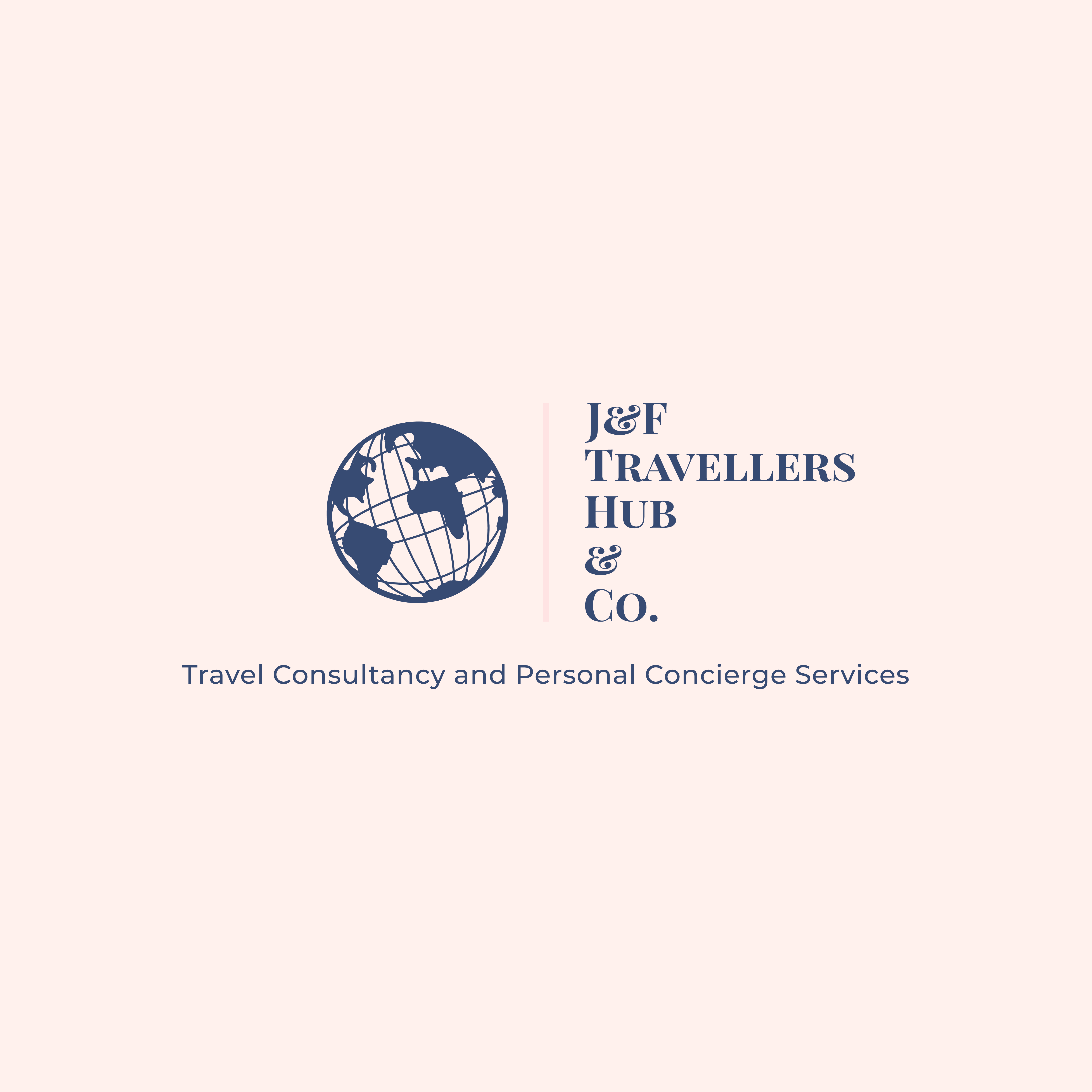 What we offer?
Personal Concierge 
24/7 Travel Support and Consultancy Emergency Assistance
Frequent Flyer and Loyalty Programs Management
Meet and Assist Services at the airport
Chauffeur Service Provision
Chartered flight Provision
Travel Management 
Travel Club for all staff; access to discounted fares and promotions
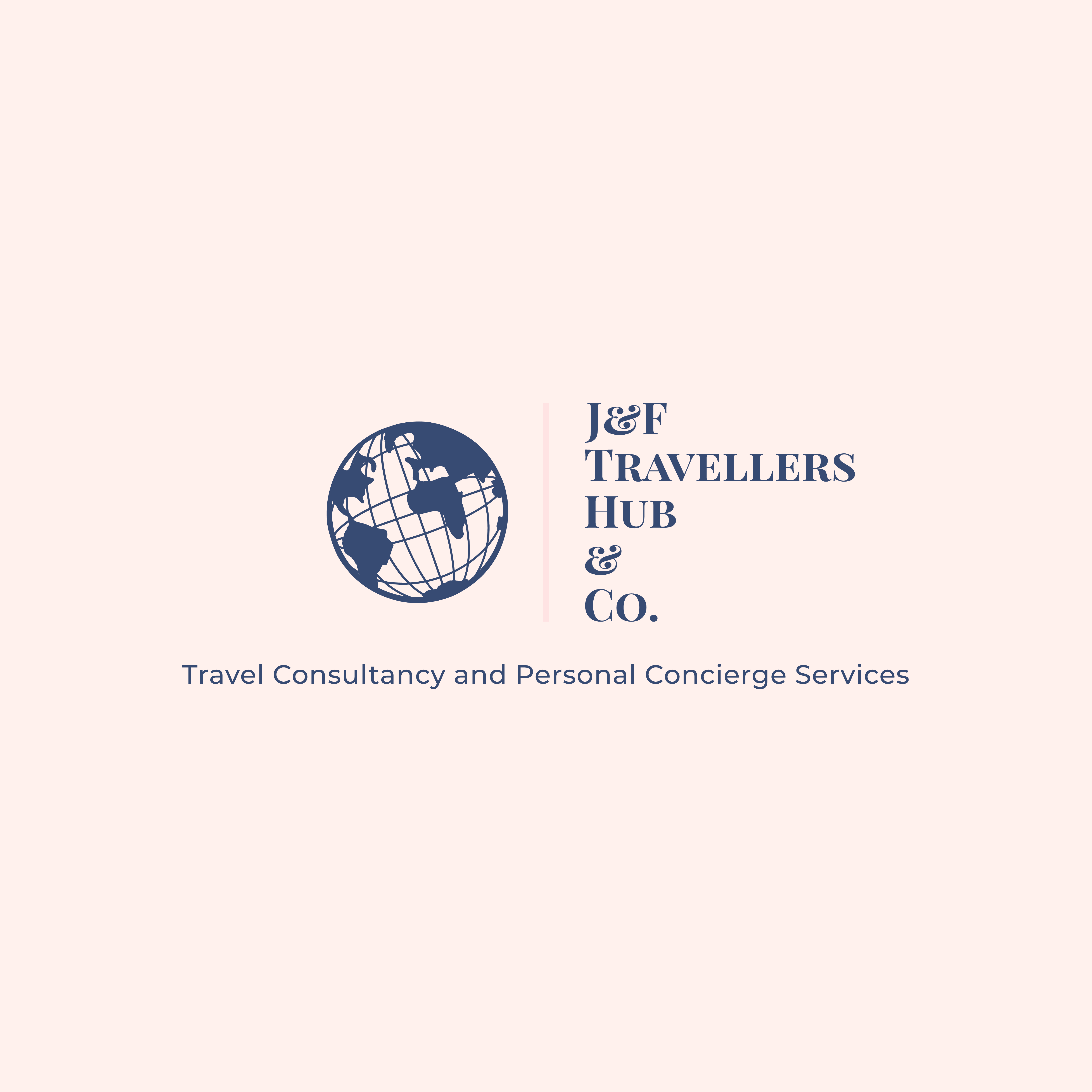 Personal Concierge Services
A dedicated personal Travel Advisor for your travellers whenever they’re needed it 24/7. 
Having your own Personal Travel Coordinator and Agent in one working remotely that can be contacted at any time of the day, anywhere in the world. 
no more queuing online and be transferred to another agent whom you don’t know. 
Supported  by innovative technology that can help your traveller. 
24/7 world assistance on travel security and risk assessment report
Instant access to over thousands of travel suppliers  including National Geography Destinations; Accor and Marriott Hotels, Airlines 
Highly personal care, delivered by an in-depth understanding of the individual needs of your travellers
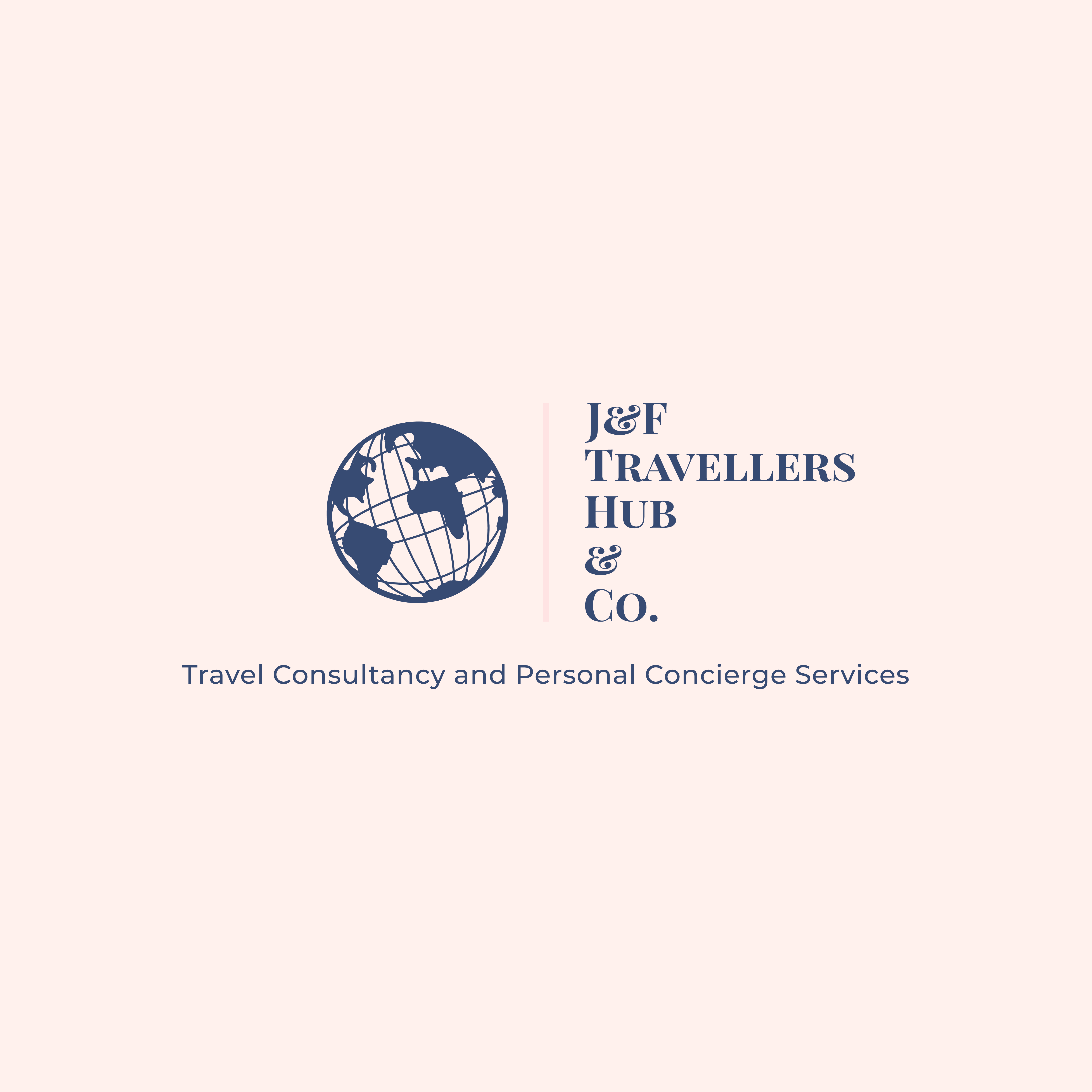 Our Account Management
Contract negotiation
Implementation management
Travel policy assistance
Management Information
Client profile collation
Traveller Tracking
Performance Management
Supplier Negotiation
Benchmarking
Thank You Very Much!